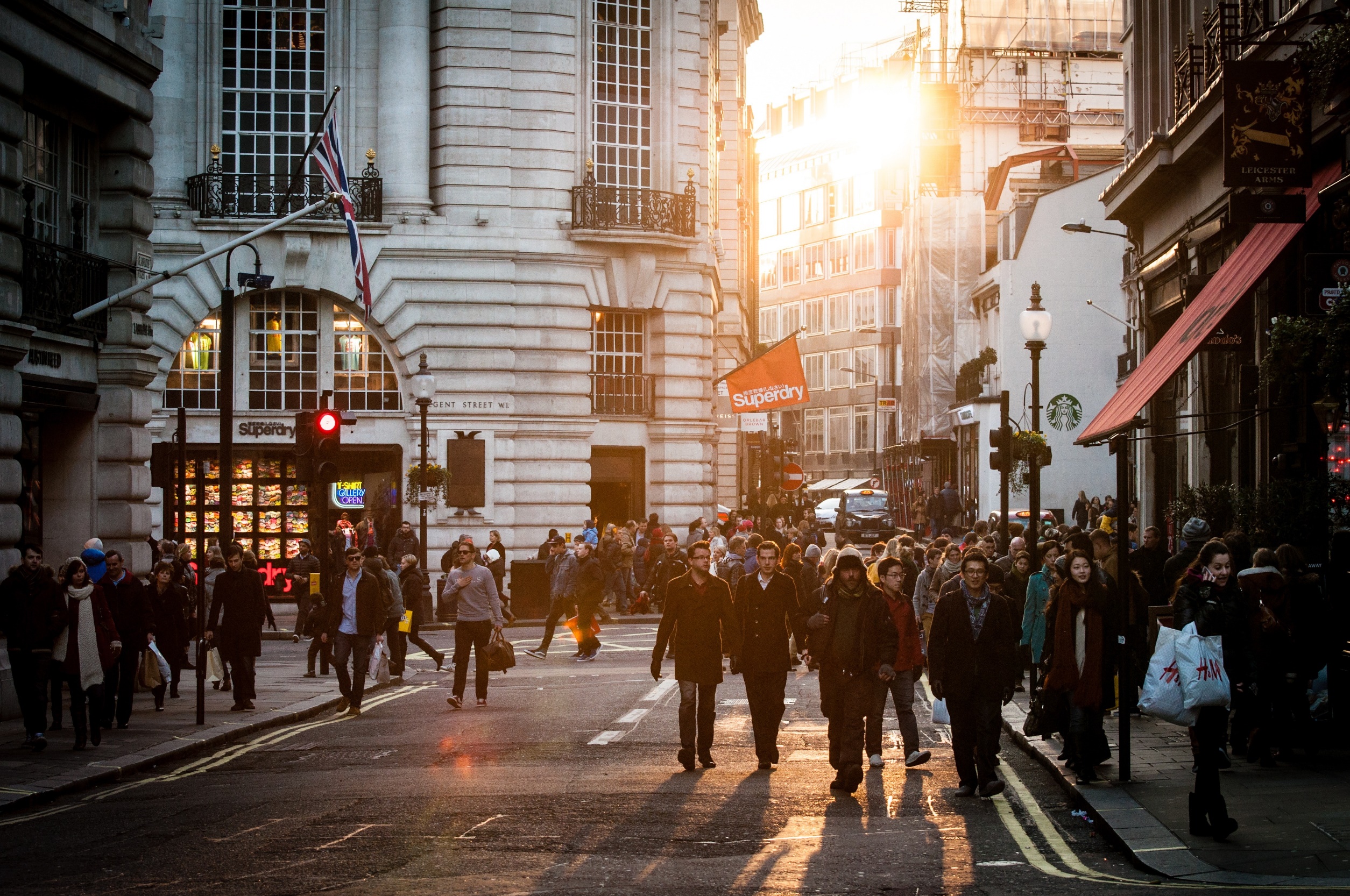 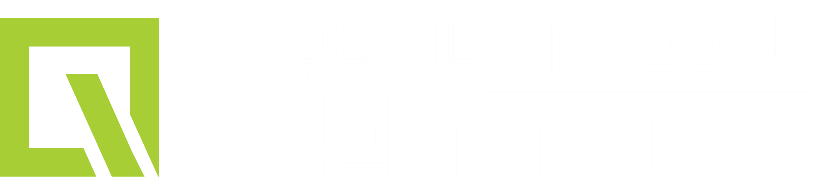 EKONOMICKÝ
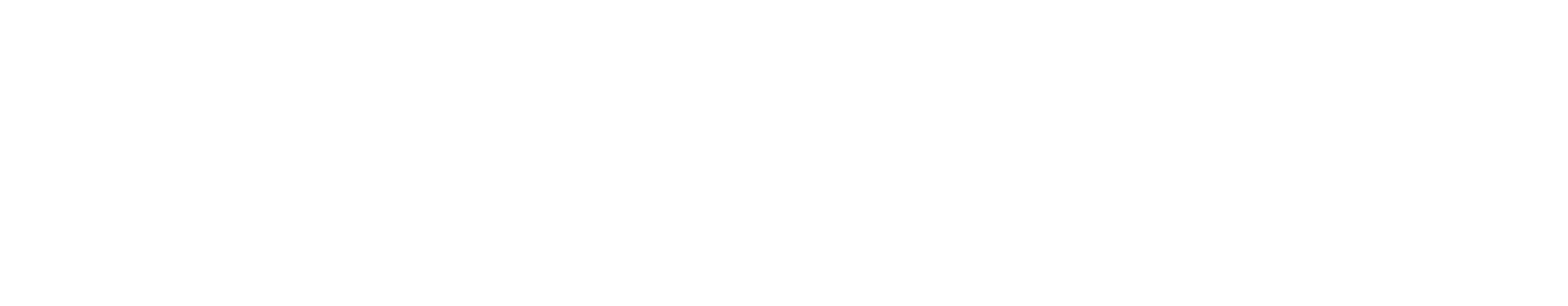 BLOK  X.
Ing. Kamila Tišlerová, Ph.D.
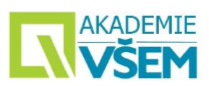 Marketing
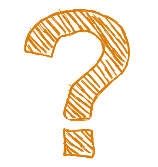 Market = trh

Co se musí stát, aby výrobek/služba uspěl na trhu?
2
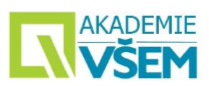 Trh = směna
Co se musí stát, aby výrobek/služba uspěl na trhu?
= aby hladce proběhla směna?
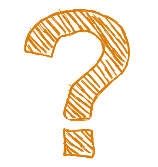 3
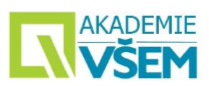 Historie marketingu
Švec – výrobce + prodejce (marketing netřeba)
Oddělení výroby a obchodu – marketing nutný
Vývoj
Etapa výrobně orientovaného marketingu (Ford)
Marketing orientovný na prodej
Etapa absolutního marketingu (společenský marketing)
4
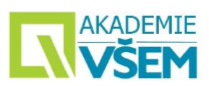 Marketingový základ 4P s modifikací na 4C
5
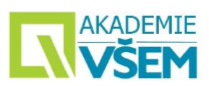 Case study
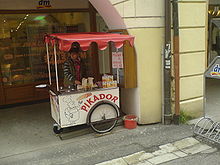 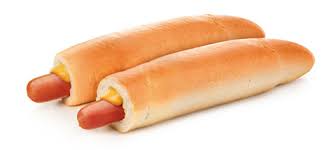 6
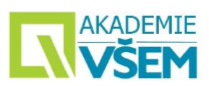 Case study
Nabídka: za 5000 Kč/měsíc po dobu prázdnin (07, 08) pronajmout

Možné rozhodnutí:

                                              ANO, je to skvělá příležitost

                                              NE, nedá se na tom vydělat

                                              ZERO – nula od nuly pojde
7
Produkt - Marketingové pojetí výrobku
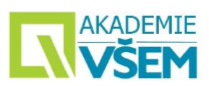 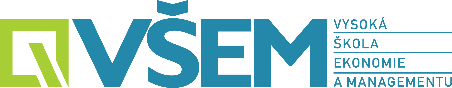 Životní cyklus výrobku
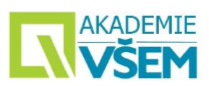 = závislost prodeje výrobku na čase

Jeho etapy se liší objemem prodeje, tempem jeho růstu, ziskem, péčí, kterou vyžaduje od podnikatele.
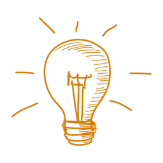 9
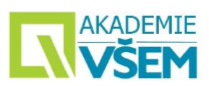 Životní cyklus výrobku
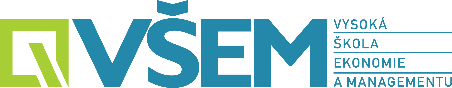 Fáze zavádění
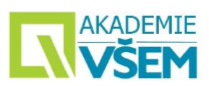 Klíčová etapa životního cyklu výrobku.
Charakteristické rysy první fáze životního cyklu výrobku:
uvedení nového, neznámého výrobku na trh,
malá konkurence,
pomalý růst prodeje,
nulový zisk,
základní verze produktu,
vysoké náklady na výzkum, vývoj, zavedení výrobku na trh, vysoké marketingové a finanční náklady.
11
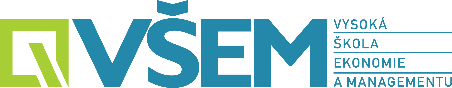 Fáze růstu
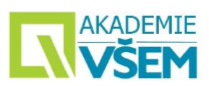 V této fázi je kladen důraz na přesvědčení spotřebitele ke koupi. 
Pro toto období je typické:
zvyšování objemů prodeje,
dosahování kladného zisku,
zvyšování konkurence,
první zdokonalování a modifikace výrobků.
12
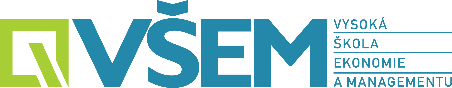 Fáze zralosti
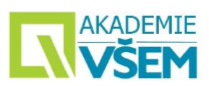 Fáze zralosti je většinou mnohem delší než předchozí dvě fáze. 
Produktům ve fázi zralosti je věnována největší pozornost marketingových manažerů.
Někdy je dělena do dvou podfází a to dospělosti a nasycenosti.
Charakteristické rysy této fáze životního cyklu výrobku jsou:
vyvrcholení objemu prodejů a postupný pokles,
maximalizace zisků a jejich postupný pokles,
přebytek kapacity,
zostřování konkurence,
modifikace trhu, výrobků, marketingového mixu.
13
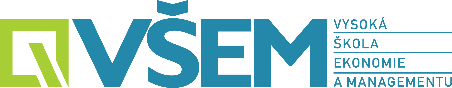 Fáze úpadku
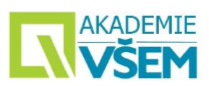 Prudký pokles prodeje,
Možnosti podnikatele – rychle prodej ukončit a zaměřit se na jinou oblast; setrvání na původním trhu – maximálně „vyždímat“ trh (může existovat silný konzervativní segment, který na upadajícím výrobku lpí).
14
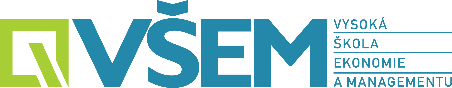 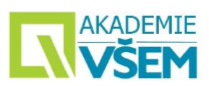 CENA = MĚŘÍTKO HODNOTY
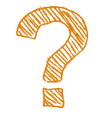 15
Cenová politika vysokých cen
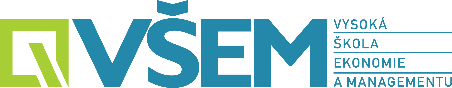 Prémiová cenová strategie 
– sleduje dlouhodobé dosahování vysoké ceny (dáno jedinečnou pozicí výrobku na trhu a nízkou cenovou elasticitou poptávky),

Strategie „sbírání smetany“:
 – vysoká úvodní cena za značné podpory reklamy, 
stupňovité „sbírání smetany“ postupným snižováním ceny pro vrstvy zákazníků připravené na různé úrovně cen; 
podmínkou – výrobek musí alespoň krátkodobě představovat určitou novinku.
16
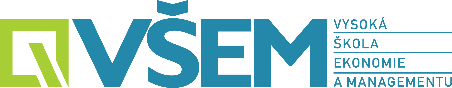 Cenová politika nízkých cen
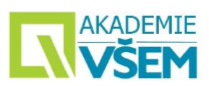 Cílem je rychlé proniknutí na trh s novým výrobkem, 
získání velkého tržního podílu, 
rychlého obratu, 
zvyšování objemu výroby;
umožňuje vytlačení konkurence, 
zabránění vstupu na trh novým konkurentům
17
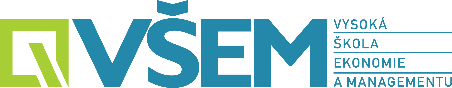 Tržní cenová politika
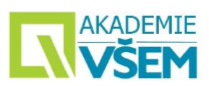 Neurčuje se jediná cena, ale vytváří se celá cenová struktura tak, aby respektovala odlišnosti poptávky a nákladů v různých segmentech, v různém čase apod.,

Možné využít dva způsoby diferenciace
 – diskriminační tvorba ceny
propagační tvorba ceny
18
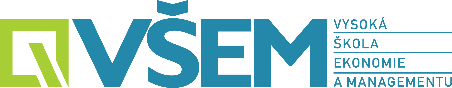 Distribuční cesty
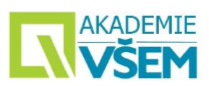 Jsou popisovány prostřednictvím počtu mezičlánků (neboli úrovní distribučního systému), které jsou do distribuční cesty zahrnuty. 
Každý prostředník představuje svou vlastní úroveň spojenou s různými funkcemi a úkoly. 
Dva základní typy distribučních cest:
přímá distribuční cesta;
nepřímá distribuční cesta.
19
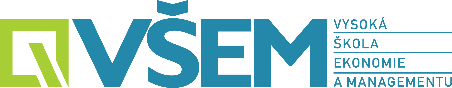 Funkce distribučních cest
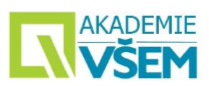 Tyto funkce je možné rozdělit do tří základních skupin:
obchodní – týkající se nákupu a následného prodeje, formování nabídek, atd.,
logistické – třídění, kompletování zboží, manipulace se zbožím, doprava, balení,
doplňkové – marketingový výzkum, shromažďování a poskytování informací, marketingová komunikace.
20
Podpora prodeje (komunikace)
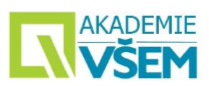 Reklama
Podpora prodeje
Public relations
Přímý marketing
Osobní prodej



On-line, off-line
21
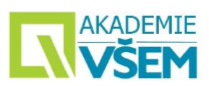 Příprava na projektový den
https://www.czechonlineexpo.cz/program
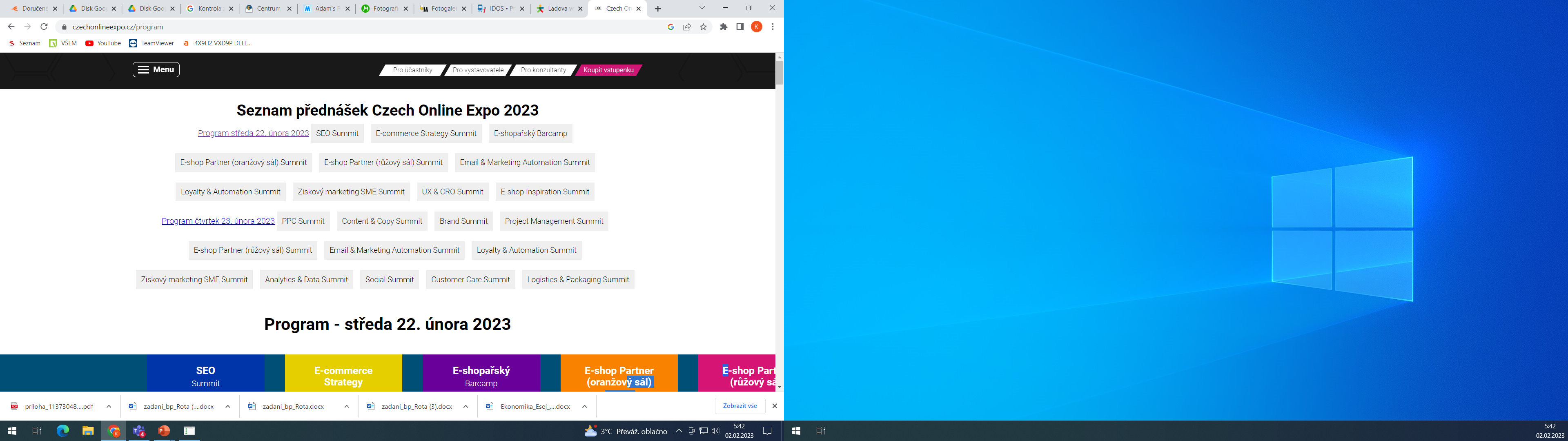 22
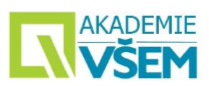 SEO – Search Engine Optimization
Nákupní chování:
myšlenka, že něco potřebuji
hledání, inspirace, návody
výběr možností, rozhodování
nákup
23
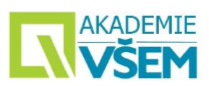 E-shop
Jak ho zákazník najde
Jak si v něm vybere zboží
Jak bude obsloužen
Jak zaplatí
Jak se ke zboží dostane
Jak reklamace a další služby
24
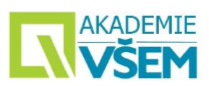 E-mail, automatizace
Marketingová komunikace
Hromadný x adresný
Informovat, připomínat, vzbudit emoce,.. (funkce)
Metody, techniky, formy
Trigger marketing (automatické spouštěče)
25
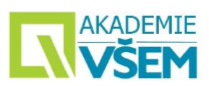 Loajalita (věrnostní programy)
CRM – Customer Relationship Management
Získávání a udržování zákazníků
Druhy, formy věrnostních programů a odměn
Co je to, co zákazníka dělá věrného?
26
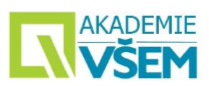 Customer experience (user experience)
UX (zkušenost s výrobkem)
CX (zkušenost se značkou)

CDP – custom data platform – otevřená databáze zákaznických dat
27
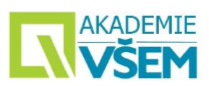 Projektový den 22. 2. 2023
Sraz 9.00 – 9.15 h (mezi kavárnou a šatnou)
Ukončení: 17.15
V rámci dne:  přednášky + 1 diskuse u stánku
Plánovaný osobní program zaslat spolu se souhlasem rodičů
Výstup:
Prezentace z navštívených přednášek (Power point + obhajoba) 28. 2.
Esej – primárně o navštíveném stánku, ale lze doplnit i dalšími poznatky, co koho zaujalo – 9. 3.
28
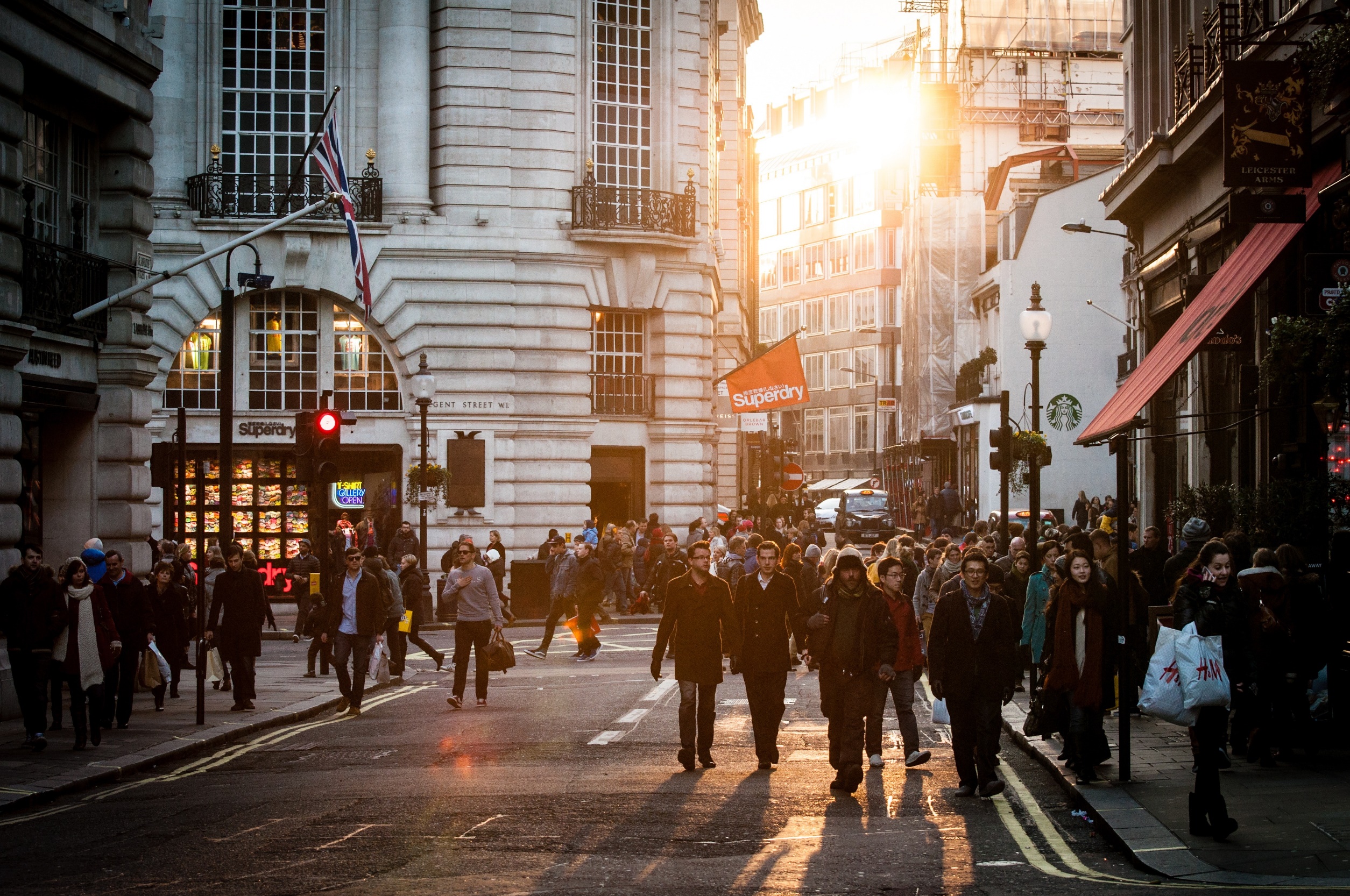 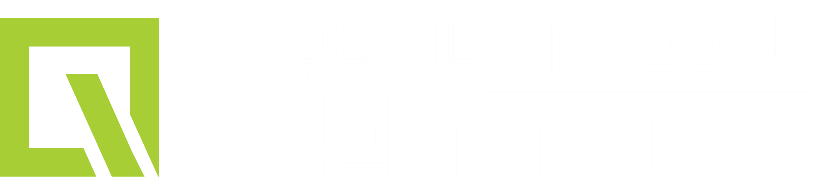 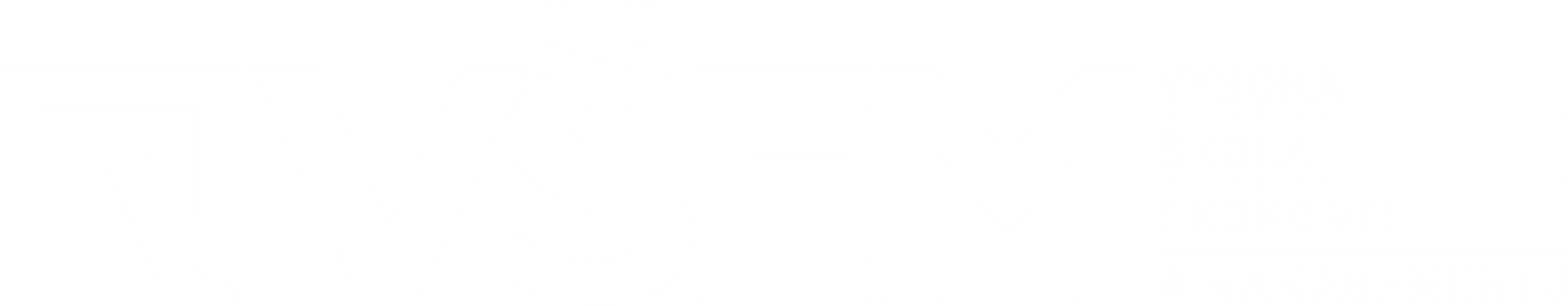 DĚKUJI ZA POZORNOST
Ing. Kamila Tišlerová, Ph.D.